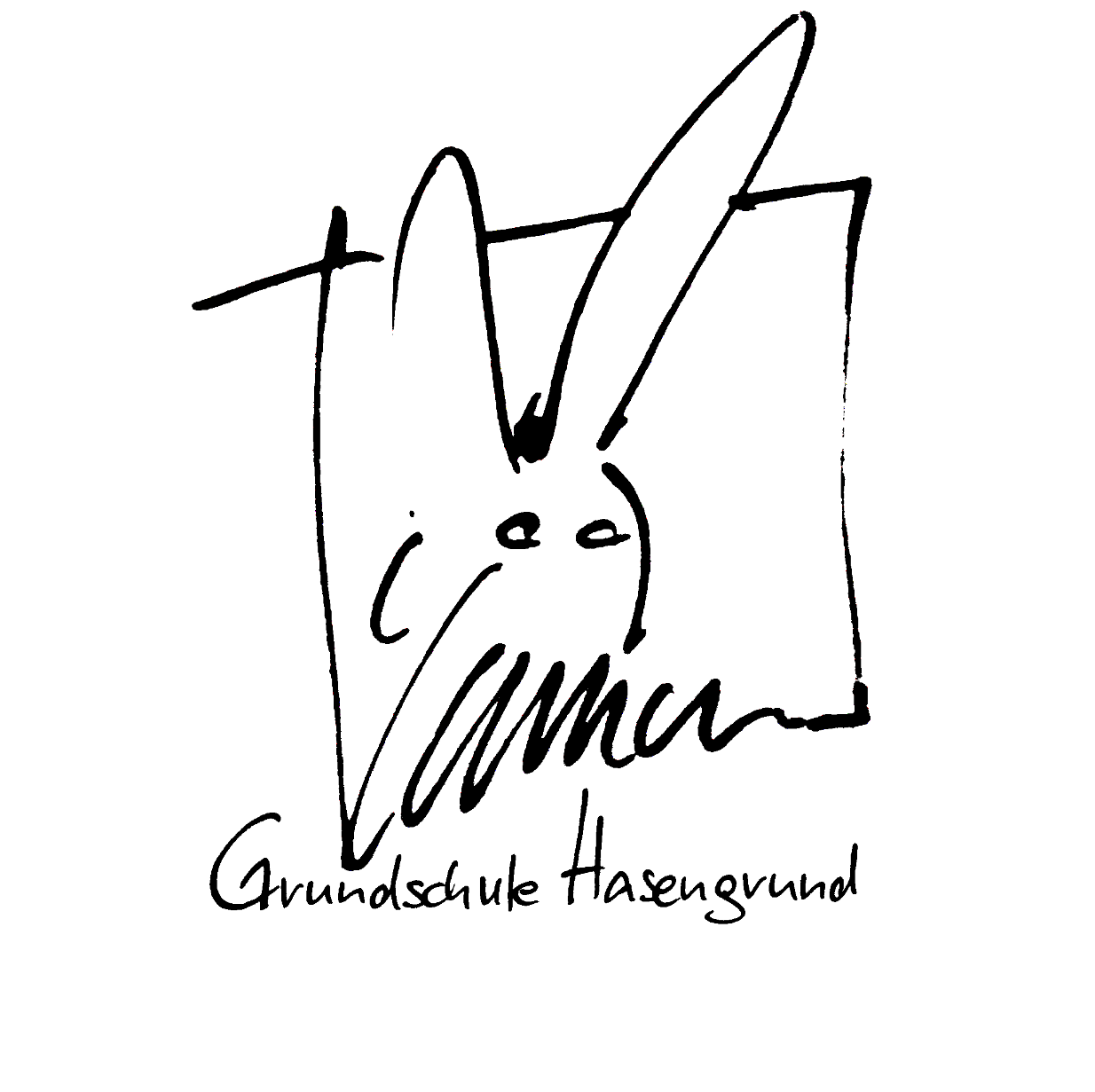 Elterninformationsabend
zur Einschulung im Schuljahr 2024/2025

25.06.2024
Herzlich Willkommen an unserer Schule!
[Speaker Notes: V]
Das sind wir
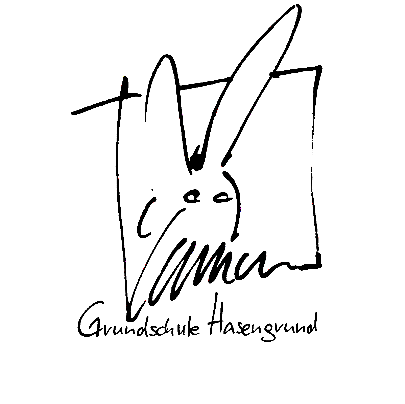 Petra Löhr – Schulleiterin (krank)
Valerie Lorenz – Konrektorin
Tatjana Schepsen – Ganztagskoordinatorin
Mona Abou El-Nadar – Teamleitung des städtischen Personals im Ganztag
Kübra Baskaya – stellvertretende Teamleitung des städtischen Personals im Ganztag
[Speaker Notes: V]
Ablauf
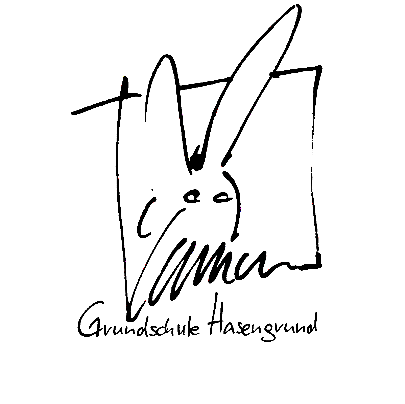 Allgemeine Informationen zur Schule
Jahrgangsgemischte Schuleingangsstufe
Eltern in der Schule
Ganztag an der Grundschule Hasengrund
Start in das erste Schuljahr
[Speaker Notes: V]
1. Allgemeine Informationen zur Schule
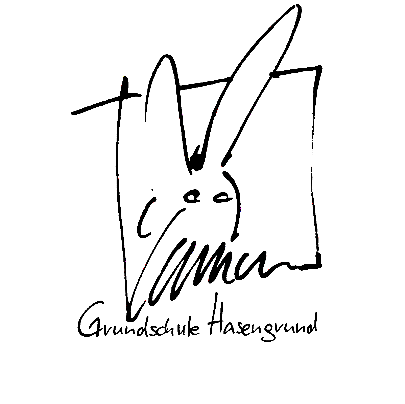 Grundschule mit Flexiblem Schulanfang
verlässliche Schulzeiten von  7:45-12:00 Uhr in Klasse 1 und 2
Im Pakt für den Ganztag seit dem Schuljahr 21/22	 
7 Klassen 1/2  
Drei 3. und drei 4. Klassen
2 Intensivklassen
Vorlaufkurse
[Speaker Notes: V: Hier kurze Erklärung zur Intensivklasse: Kinder nicht-deutscher Herkunftssprache, die erst kurze Zeit in Deutschland sind, besuchen 1 oder 2 Schuljahre unsere Intensivklasse. Der Schwerpunkt ist das Erlernen der deutschen Sprache, damit die Kinder schnellstmöglich in eine Regelklasse wechseln können.]
1.1 Unser Leitbild
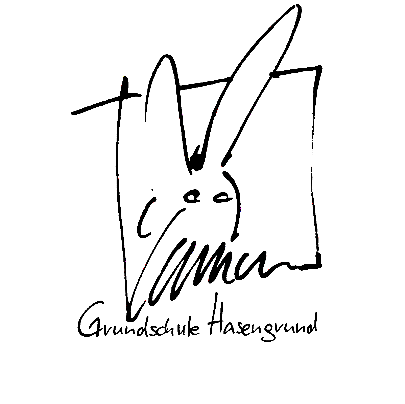 Die Grundschule Hasengrund ist eine Schule für alle, in der Lernende, Lehrkräfte und Eltern Toleranz und Vielfalt als Chance sehen.
[Speaker Notes: V]
1.2 Unser Team
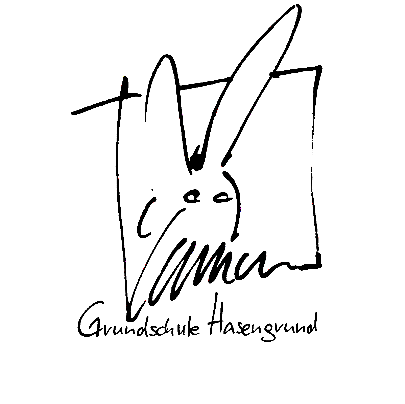 Erzieherinnen und Erzieher
Lehrkräfte
Sozialpädagoginnen
Referendarin
Förderschullehrkräfte
Schulsozialarbeiterin
Ext. Ganztagspersonal
Hausmeister
Sekretärin
[Speaker Notes: V]
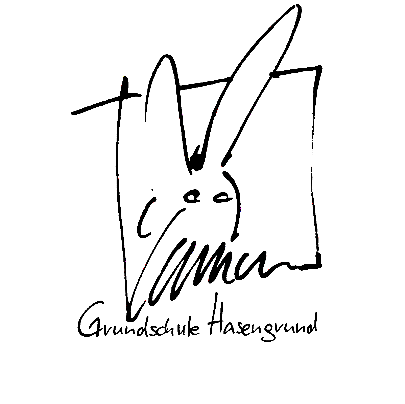 2. Jahrgangsgemischte Schuleingangsstufe
Jedes Kind bringt unterschiedliche Voraussetzungen und Vorerfahrungen mit. 

Die gleiche Aufgabe für alle: 
Klettere auf den höchsten Baum! 
Ist das gerecht?

Ziel: 
Alle Kinder sollen am Ende der Schuleingangsstufe die Ziele des 2. Schuljahres erreicht haben.

Wie kommen wir dorthin?
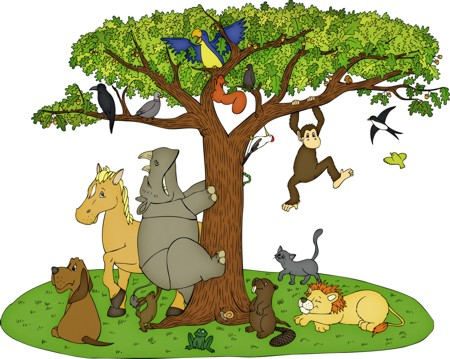 [Speaker Notes: A]
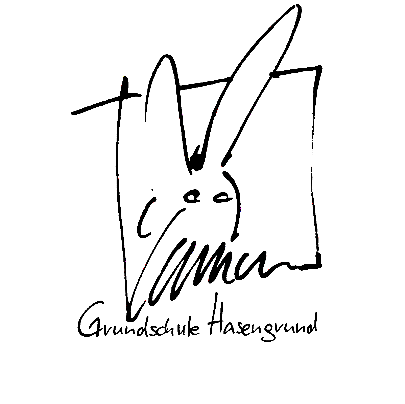 2. Jahrgangsgemischte Schuleingangsstufe
Die Klassen sind jahrgangsgemischt.
Eine Klassez.B. 1/2a, 1/2b …
[Speaker Notes: A]
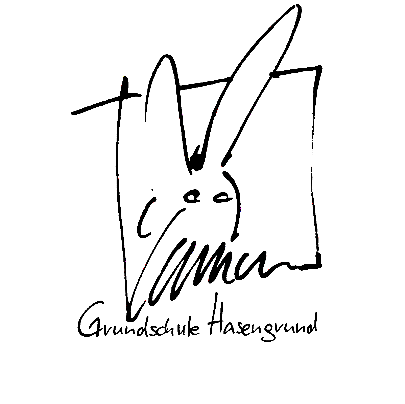 Sport
Morgen-kreis
Sach-unterricht
2. Jahrgangsgemischte Schuleingangsstufe
In manchen Stunden kann man immer gut zusammenarbeiten, z.B.
Reli-gion
Ethik
Kunst
Musik
[Speaker Notes: A]
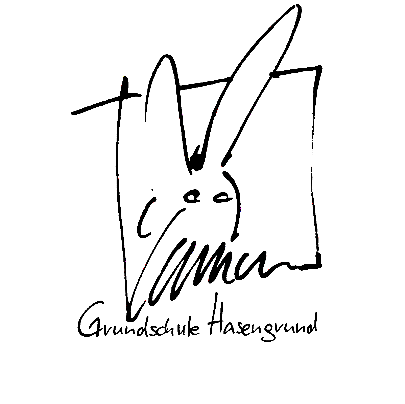 MA: Geometrie-Projekte
DE: Schreib-anlässe
2. Jahrgangsgemischte Schuleingangsstufe
In manchen Fächern kann man manchmal gut zusammenarbeiten, z.B.
DE: Erzählen
MA: Größen-Projekte
DE: Schön-schrei
DE: Schön-schreiben
[Speaker Notes: A]
Lehrkraft B unterrichtet Kinder im 2. Schulbesuchsjahr
D2: Recht-schreibung
D2: Grammatik
Lehrkraft A unterrichtet Kinder im 1. Schulbesuchsjahr
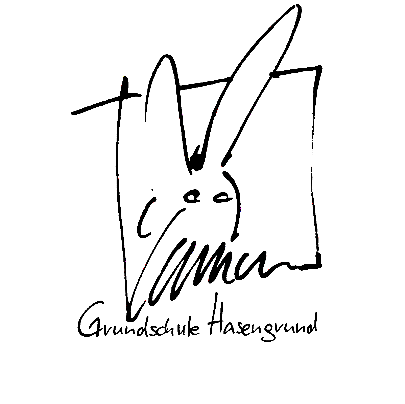 D1: Buch-staben lernen
2. Jahrgangsgemischte Schuleingangsstufe
In manchen Stunden macht es mehr Sinn die Jahrgänge zu trennen.
In diesen Stunden haben wir zwei Lehrkräfte in der Klasse.
D1: Lesen lernen
M1: + und – bis 20
D2: Lese-verständnis
M1: Zahlen lernen
M2: + – x und :bis 100
[Speaker Notes: A: Gibt auch Stunden, in denen beide Lehrkräfte zusammen in der Klasse bleiben]
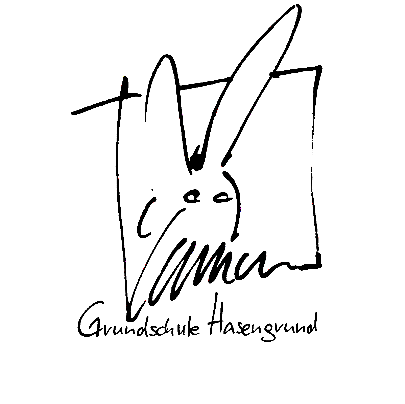 2.1 Verweilen in der Schuleingangsstufe
Manche Kinder brauchen mehr Zeit um die Ziele zu erreichen.

Wenn ein Kind die Ziele des 2. Schuljahres nicht nach zwei Jahren erreicht hat, sollte es ein drittes Jahr verweilen.

Das 3. Jahr wird nicht auf die Allgemeine Schulpflicht angerechnet.
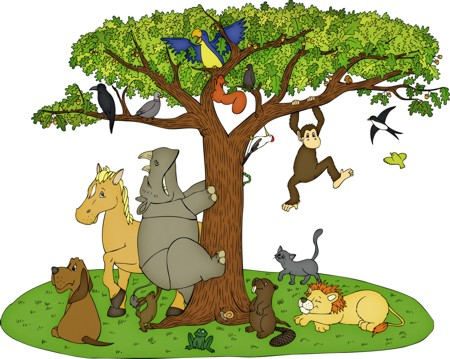 [Speaker Notes: V:]
1.
Jahr
2
. Jahr
3
. Jahr
3
. Klasse
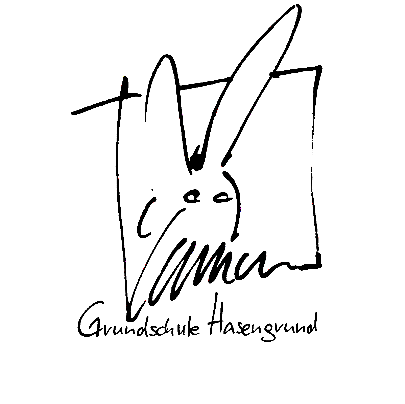 2.1 Verweilen in der Schuleingangsstufe
Lernziele der
Lernziele
Wechsel in
Gruppe 1
der Gruppe
die
erreicht
2
erreicht
3
. Klasse
Lernziele der
Wechsel in
Gruppe 1 und
die
2
erreicht
3
. Klasse
Wechsel in
Lernziele der Gruppe 1 oder 2
Verweilt ein
die
nicht erreicht
3
. Jahr
3
. Klasse
[Speaker Notes: V]
3. Eltern in der Schule
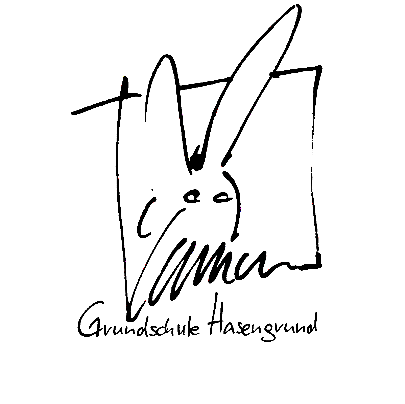 [Speaker Notes: V Zusätzlich sagen: Wir wünschen uns, dass Sie mit uns vertrauensvoll zusammenarbeiten und mit uns im Gespräch bleiben.
Elterngespräche sind wichtig, um die schulische Entwicklung Ihre Kindes zu begleiten und zu fördern.
Elternabende dienen der allgemeinen Information über die Klasse, über Unterrichtsinhalte, geplante Vorhaben in der Klasse und vieles mehr, was für das Schulleben wichtig ist.]
4. Ganztag an der Grundschule Hasengrund
4.1 Tagesablauf
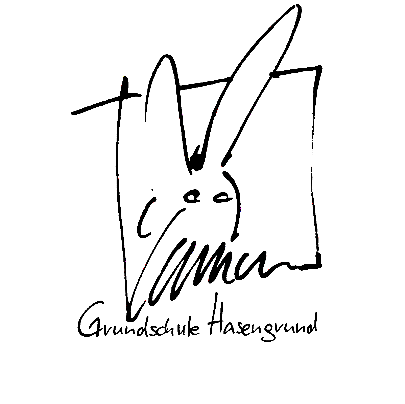 [Speaker Notes: Warmes oder kalten Mittagessen erklären
3/4er sind zeitversetzt]
4.2 AG-Angebote
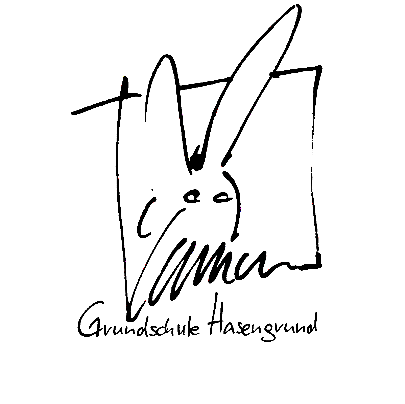 AG-Angebote im Schuljahr 2023/2024
[Speaker Notes: 1er nur 1 AG pro Woche]
4.3 Monatliche Gebühren
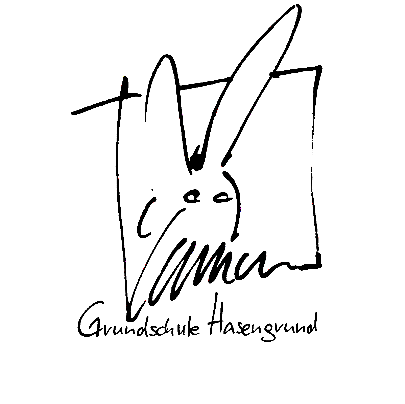 Folgende Module sind buchbar:
Anmeldungen und Abmeldungen per E-Mail (ganztag.gsh@gmail.com) oder schriftlich einreichen. Kündigungsfrist: 4 Wochen
Die Ferienbetreuung ist wochenweise buchbar. Sie kostet 35€ für eine 5-Tage-Woche.
Geschwister-Ermäßigung: 2. Kind 50% günstiger, 3. Kind kostenlos
Bei Problemen mit der Gebührenzahlung sprechen Sie uns gerne an.
4.4 Sondersituation im Schuljahr 2024/25
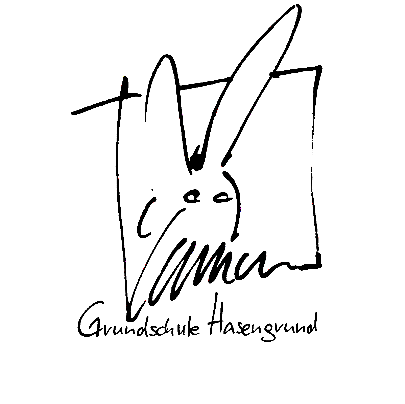 Veränderte räumliche Situation wegen Umbauarbeiten
Sind räumlich eingeschränkter als sonst
Können daher nur Kinder, deren Eltern beide berufstätig sind, für den Ganztag annehmen
Auch bei alleinerziehenden Eltern muss eine Berufstätigkeit vorliegen
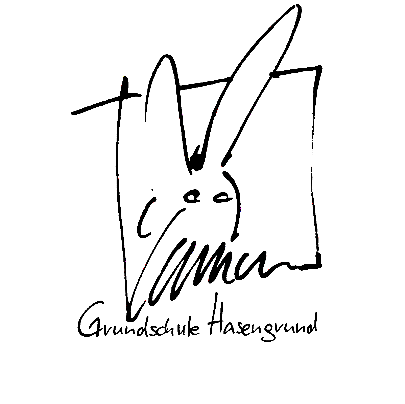 5. Start in das erste Schuljahr5.1 Materialien
Sie bekommen eine Liste per Post. Hier steht, was Sie selbst kaufen müssen.
Klassenkasse: Für jedes Kind wurden bislang 70€ eingesammelt.Das Geld ist für Ausflüge, Hefte, Arbeitshefte etc.ggf. wird der Beitrag dieses Jahr in allen Klassen erhöht
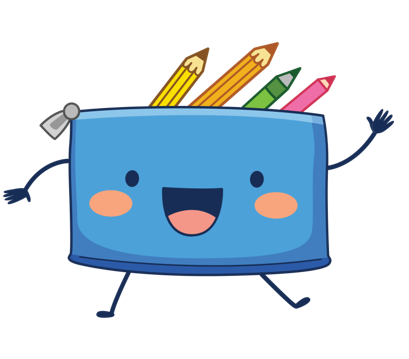 [Speaker Notes: A]
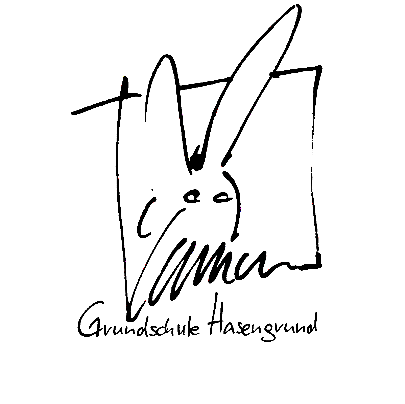 5.2 Einschulungsfeier
27. August 2024
10 Uhr
Sporthalle
[Speaker Notes: A]
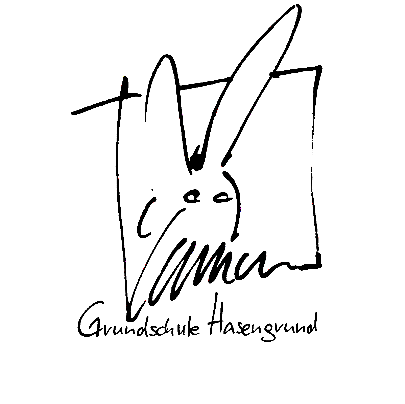 5.3 Das können Sie noch tun
[Speaker Notes: A wichtiges Jahr für Ihr Kind. In ihm sollen die Kinder Vertrauen zur Schule finden. Sie sollen sich wohl fühlen und erfahren, dass Lernen Spaß macht.
Trauen Sie Ihrem Kind zu, dass es seinen Platz in der Schule selbst findet.
Ihr Kind muss nicht ab dem ersten Schultag ein 
„perfektes Schulkind“ sein.
Wir nehmen uns Zeit für einen guten Start in das Schulleben Ihres Kindes.]
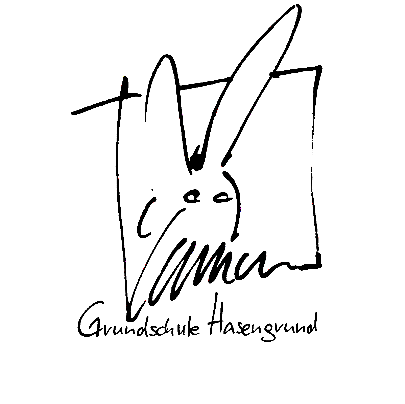 Homepagewww.grundschule-hasengrund.de
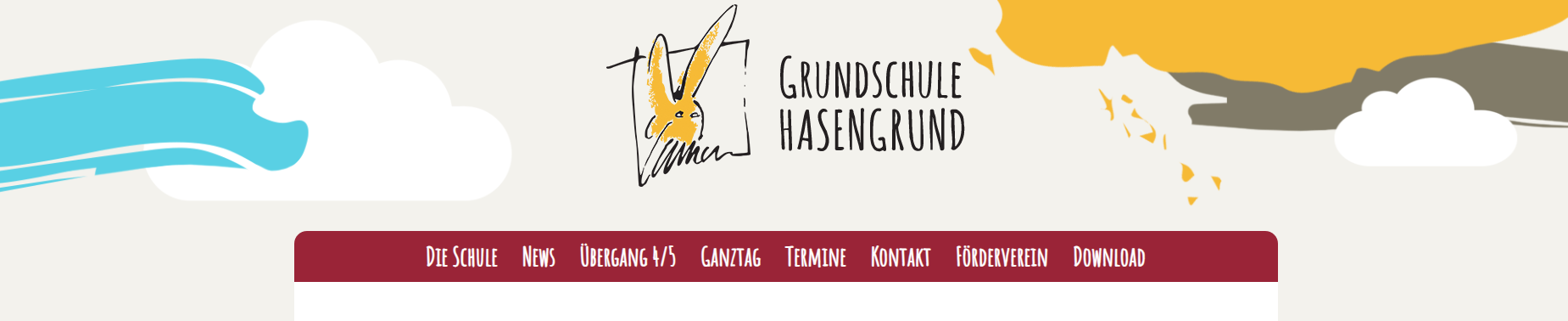 Kalender mit zusätzlichen Informationen zu den einzelnen Terminen
Informationen zum Ganztag, dem Förderverein etc.
[Speaker Notes: A]
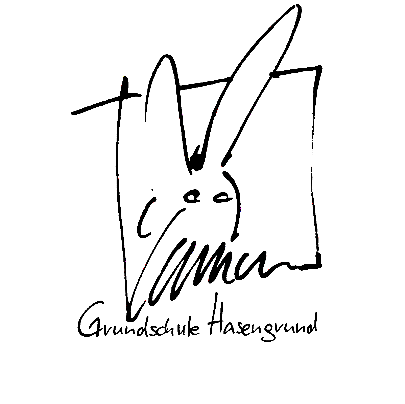 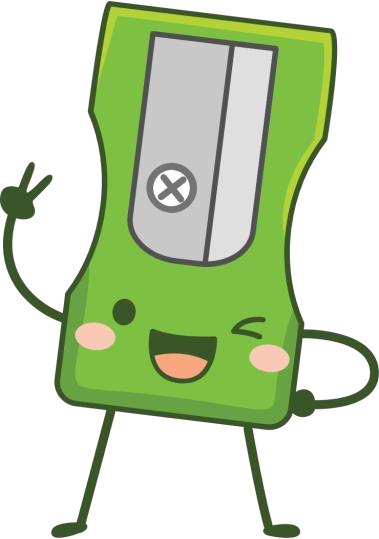 Haben Sie Fragen 
oder Anmerkungen?
[Speaker Notes: Alle zusammen]
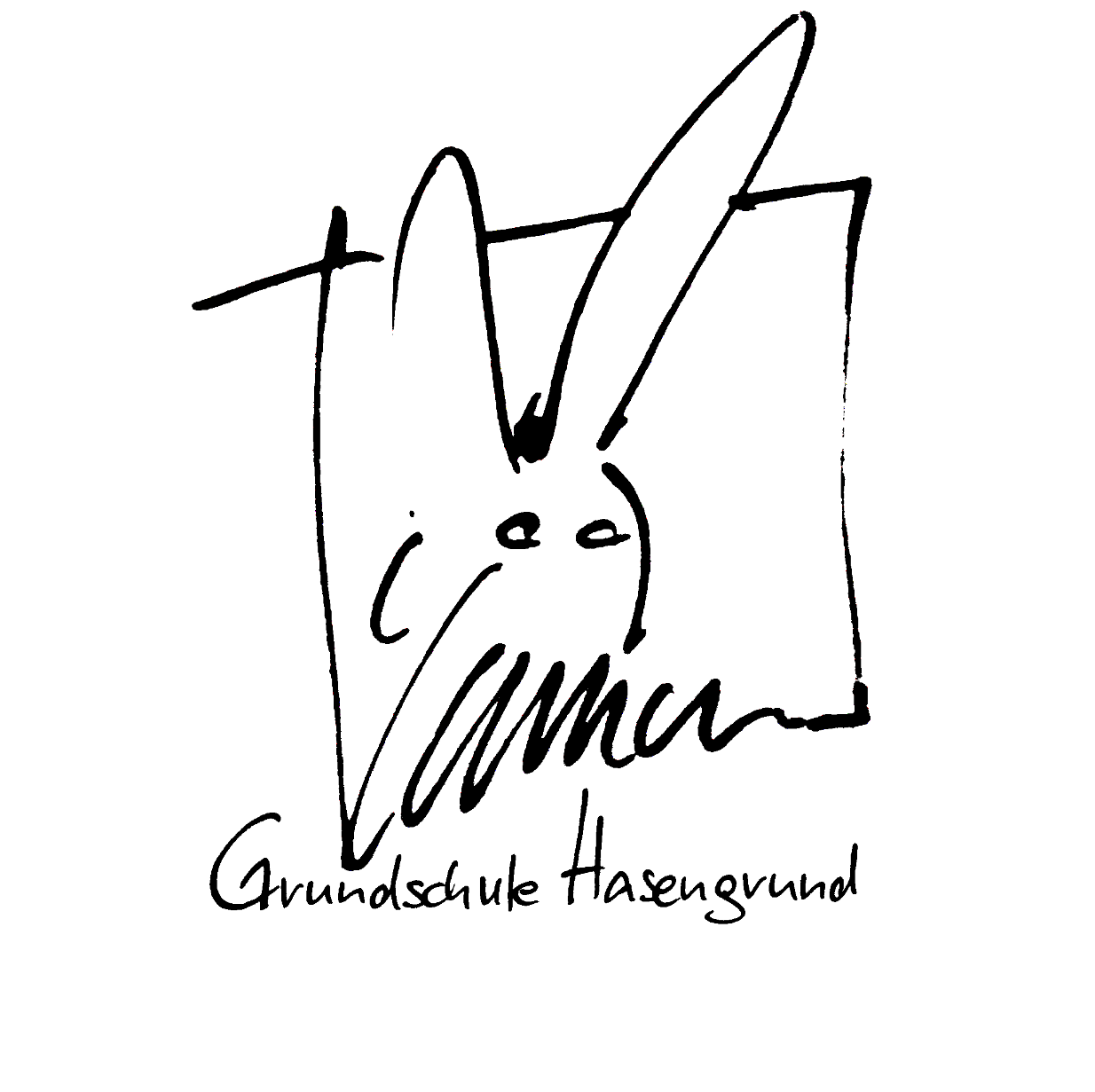 Freuen Sie sich gemeinsam mit Ihrem Kind auf die Schule!

Wir freuen uns auf Sie und Ihr Kind!

Vielen Dank für Ihre Aufmerksamkeit!
Grundschule Hasengrund
Im Hasengrund 100 65428 Rüsselsheim
Tel.: 06142 – 833190
Fax: 06142 – 8331915
E-Mail: poststelle@hasengrund.ruesselsheim.schulverwaltung.hessen.de
Homepage: www.grundschule-hasengrund.de
[Speaker Notes: wichtiges Jahr für Ihr Kind. In ihm sollen die Kinder Vertrauen zur Schule finden. Sie sollen sich wohl fühlen und erfahren, dass Lernen Spaß macht.
Trauen Sie Ihrem Kind zu, dass es seinen Platz in der Schule selbst findet.
Ihr Kind muss nicht ab dem ersten Schultag ein 
„perfektes Schulkind“ sein.
Wir nehmen uns Zeit für einen guten Start in das Schulleben Ihres Kindes.]